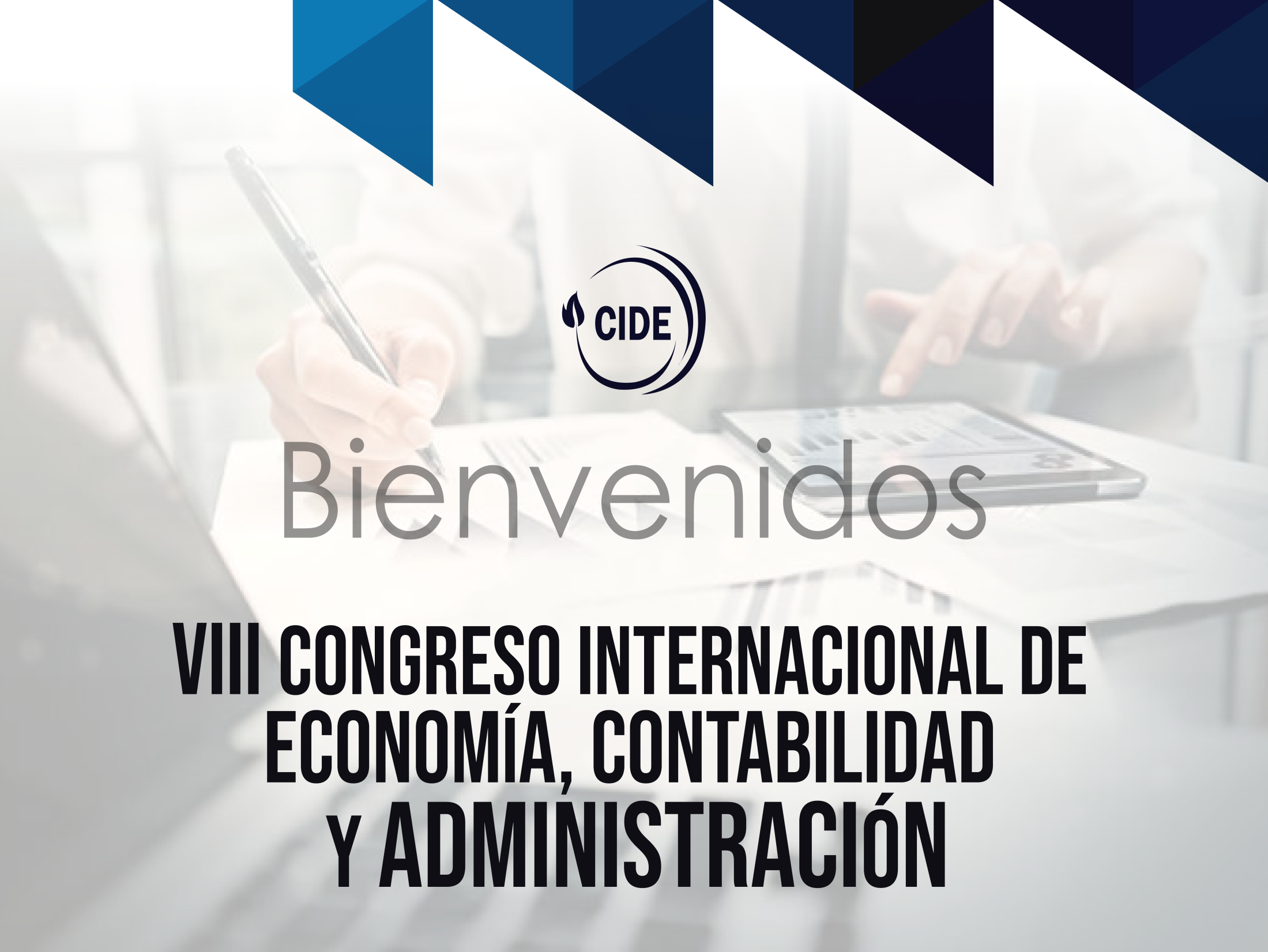 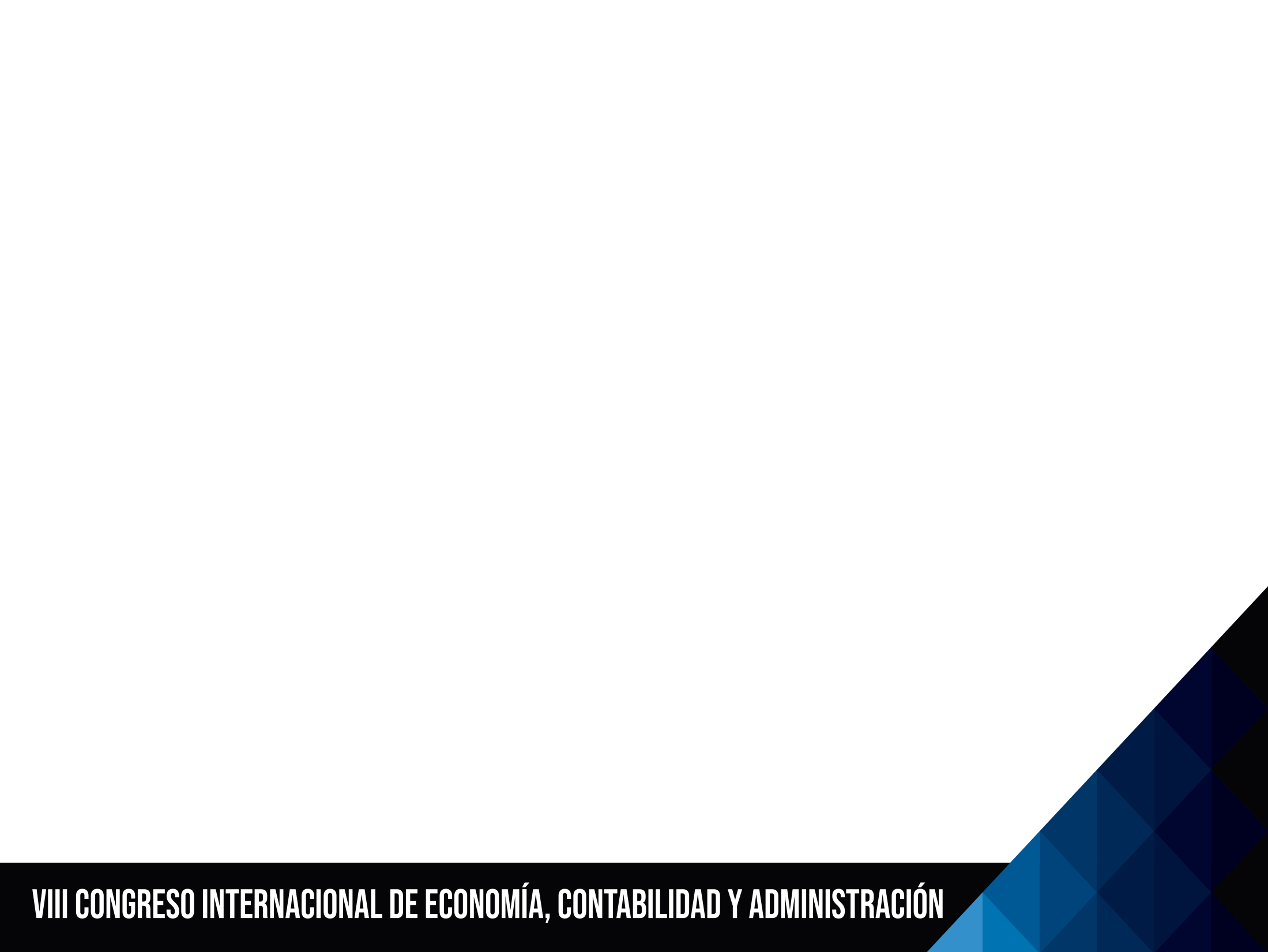 Una mirada reflexiva de Gestionar el Talento Humano
 
José Miguel Peláez Freire 
Licenciado en Ciencias Humanas de la educación 
Magister en teología / Magister en Gerencia Educativa 
Doctor en teología en el grado de Ph.D
Docente de la Universidad Politécnica Salesiana Sede Guayaquil  
 
Marina Escobar Baquerizo
Psicologa Educativa
Magister en Educación Especial
Docente de la Carrera de Psicología, Universidad de Guayaquil – Ecuador 
Marina.escobarb@ug.edu.ec
Resumen
Al expresar Recursos Humanos, tiempo atrás era una visión funcional; de ubicación de los puestos de trabajo, contratos, seguros, pagos cosas netamente administrativas y pocas humanas, en el plano humano, el sentir que puede tener este frente al rol o desempeño que tiene en su labor diaria.   
Existiendo un nuevo reto en el talento humano, término que se apropia y rescata al ser humano, siendo este el más importante en toda gestión administrativa debido a sus habilidades, potencialidades, valores, la empresa solo sería un ente productivo.
Por lo expuesto, se establece el objetivo del trabajo: Valorar el cambio organizacional en la perspectiva del talento humano. Para ello se plantea: Determinar los antecedentes entre las empresas y su personal. Analizar los elementos que integran la calidad humana con el desarrollo empresarial y analizar el cambio de las empresas hacia la verdadera concepción del talento humano.
Los resultados se enmarcan en valorar el cambio organizacional en la perspectiva del talento humano  por lo que los actores deben involucrarse y socializar internamente sus alcances. El debate se genera analizando en qué medida los posibles cambios involucran a las personas en un accionar hacia el desarrollo de su calidad humana.
Metodología
La metodología empleada fue una sistematización teórica a través de la consulta a fuentes bibliográficas como libros, periódicos y documentos de instituciones, con el empleo del análisis y la síntesis, la inducción y la deducción, para el procesamiento de la información.
Los resultados se enmarcan en la valoración el cambio organizacional en la perspectiva del talento humano en Guayaquil-Ecuador, por lo que estos actores deben involucrarse y socializar internamente los alcances de las mismas. El debate debe generarse a partir de analizar en qué medida los posibles cambios involucran a los ecuatorianos en estos acontecimientos.
Introducción
El mundo empresarial e Institucional requieren de suma urgencia mejorar en gran medida sus departamentos de Talento Humano, estos tienen la gran responsabilidad de darle cara al mejoramiento del servicio tanto al cliente interno como externo, ambos son importantes uno lleva de la mano al otro, ambos se complementan, salta entonces una pregunta, ¿Cómo se hace? , ¿Qué estrategias se ha de utilizar para desarrollar y mejorar el entorno del trabajador , preguntas que son de gran importancia y que contribuyen al desarrollo humano de quien forma parte de la empresa.
Desarrollo
Son diferentes los actores, y demás personajes que se desenvuelven en el ámbito del talento humano, buscando la mejor forma de conceptualizar la evolución de los términos que aparecen o en su esencia hay que actualizarlos.
El área de Gestión Humana se ha convertido en muchas organizaciones, en un proceso de apoyo gerencial muy importante para el manejo de las relaciones laborales, el fortalecimiento de la cultura organizacional y la promoción del buen clima laboral.
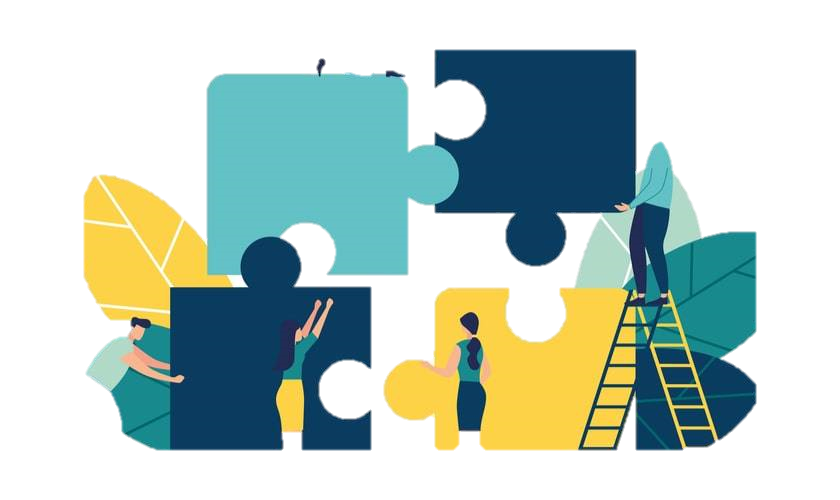 Por esto cabe mencionar a José Manuel Vecino, quien hace un aporte y a su vez una reflexión sobre los retos que tienen los gerentes de empresa así como los jefes de departamentos de talento humano. Menciona:
Su aporte permite a las organizaciones garantizar el enganche de personal idóneo y capaz de aportar a la ejecución de la estrategia definida por la empresa, desarrollar las competencias que aumenten la productividad a través de programas de formación y entrenamiento del personal.
Contar con un área de gestión humana puede resultar en un valor agregado importante por cuanto permite descentralizar funciones y asignar responsabilidades específicas a otras áreas, de esta manera la administración podrá contar con un soporte importante en la gerencia del personal. (Vecino,  2012)
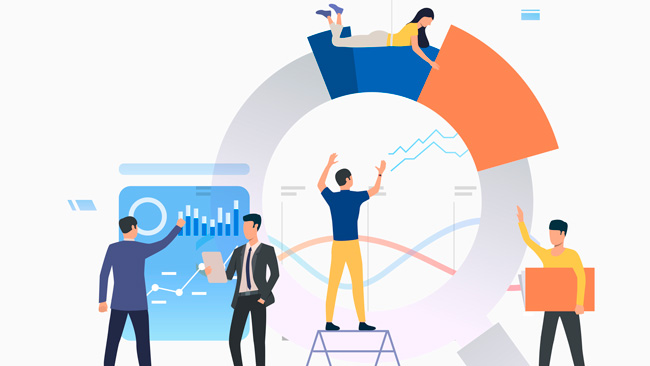 Cada ejecutivo de la empresa u organización cumple y aporta desde sus niveles de competencias, ni maximizando, ni minimizando al resto de sus integrantes o equipo de trabajo, cada función siempre será un aporte, siempre marcará la diferencia y este a su vez permitirá que la empresa se desarrolle para el bien común de sus miembros, permitiendo que este como ser humano se sienta realizado y satisfecho por su gestión en la organización.
Citando al Señor Juan Carlos Méndez especialista en gerencia de RRHH  da el siguiente aporte con carácter reflexivo: 
El rol de los departamentos de gestión humana en las organizaciones debe corresponder aún compromiso de actitud, con el deseo de pertenecer y alinear sus objetivos de su unidad con los corporativos y de esta forma convertirse en socio estratégico de la operación, la polivalencia debe estar enmarcada en los roles y no en los cargos que desempeñe cada persona y es así como un jefe de gestión de personal hace parte del grupo corporativo de la organización.
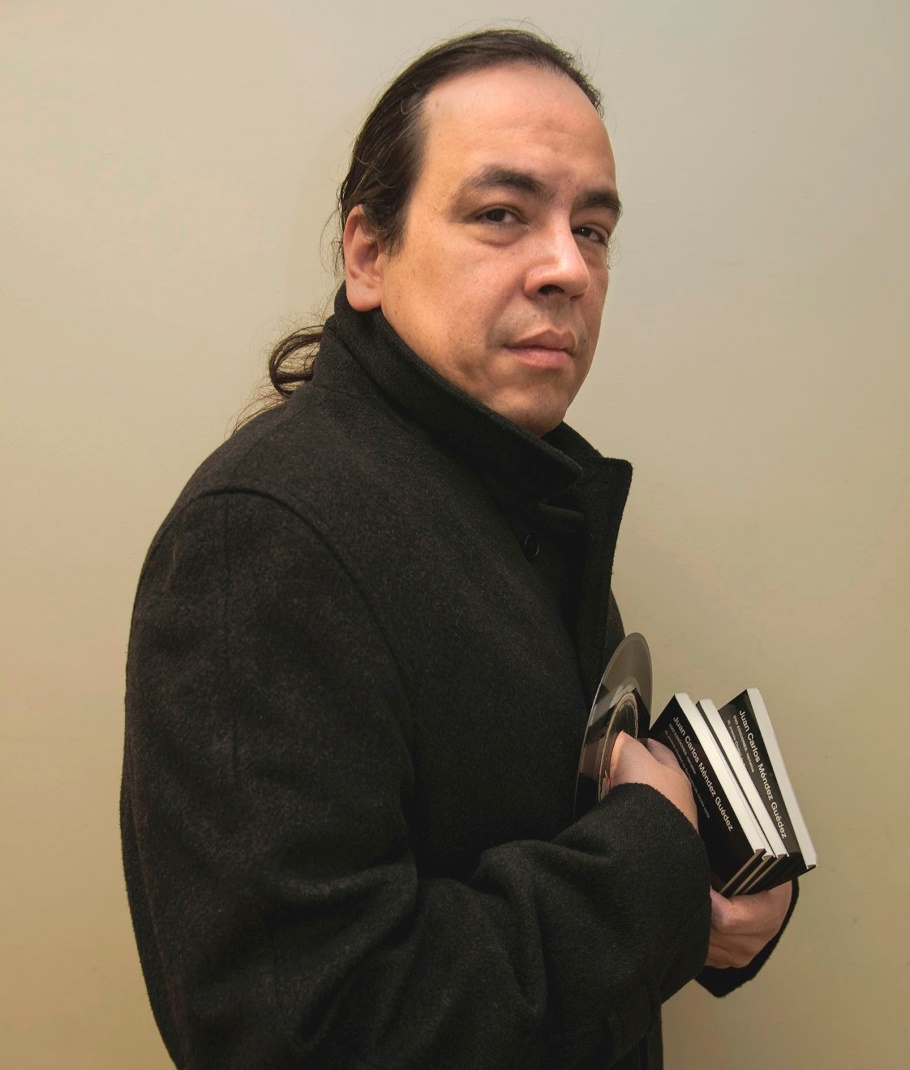 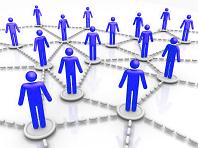 Por lo expuesto se hace necesario puntualizar varios aspectos relevantes entre ellos:
B.- El compromiso de la empresa y el empleado como base del éxito
 
Desde el punto de vista semántico, el compromiso significa: la obligación contraída, la palabra dada. Dicho de una solución, de una respuesta. Que se dan por obligación o necesidad, para complacer…”
Pero si hablamos desde el punto de vista empresarial, el compromiso tiene connotaciones de esfuerzo, respeto, vinculación personal con la empresa y sobre todo, mejora en la productividad y los resultados.
A.- Características de la Administración de personal
La mayor parte de la vida de un ser humano está dedicada a las actividades laborales, hacen de su trabajo su vida, comparten, conviven con otros seres humanos que llevan a cabo el proceso de producción de bienes y servicios, es decir, constituyen un sistema abierto, en el que se observa una interrelación entre ellas.
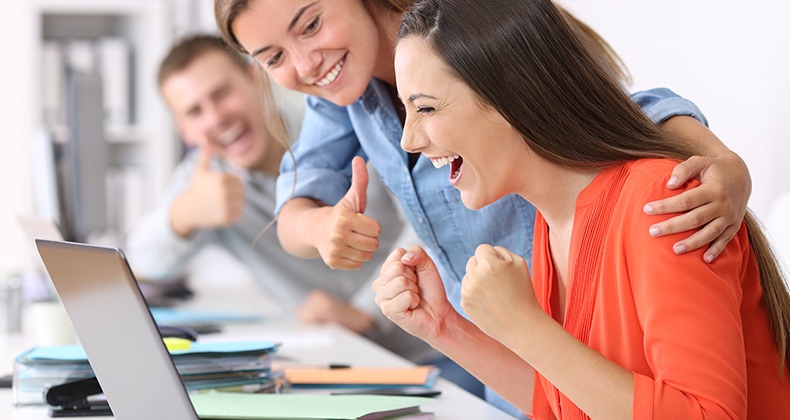 C.- La motivación en el trabajo
Las empresas consideran que la motivación de los trabajadores a la hora de organizar la   producción es que existe una relación entre la productividad-rendimiento del trabajador y el clima laboral. Esta precisa que la persona tenga una disposición interna a “querer o desear” hacer algo. Las empresas deben buscar de qué manera se puede lograr que sus empleados desean trabajar más y mejor.
Los diferentes estudios sobre la motivación en el trabajo tienen como finalidad determinar los elementos y procesos que impulsan, dirigen y mantienen la conducta de los trabajadores
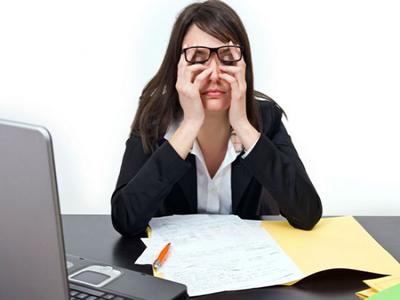 Toda frustración es una motivación no satisfecha. La frustración no puede desligarse de la motivación (nadie se frustra si no se realiza una expectativa que no se deseaba).
Elementos que intervienen en el proceso de frustración:
La necesidad o deseo que vive e influye en una persona concreta.
El impulso necesario para cubrir la necesidad o el deseo de la persona.
El obstáculo que impide alcanzar el deseo u objetivo.
La frustración que nace cuando el deseo no ha sido conseguido.
D. La frustración laboral
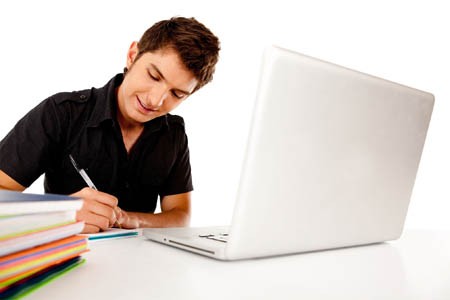 Estos incentivos son los que, formando parte de la persona, les mantiene motivados a desempeñar un trabajo. Son más difíciles de aplicar incluso que los anteriores, porque son personales y subjetivos, como que el trabajador se sienta realizado con las tareas que desempeña y se sienta identificado y a gusto con las personas que trabaja.
Un trabajo interesante y enriquecedor disminuye el absentismo laboral y aumenta la responsabilidad que asume el trabajador. Una alta implicación de la persona en el trabajo trae como consecuencia un aumento de la productividad y calidad del producto final.
Incentivos intrínsecos para la motivación laboral
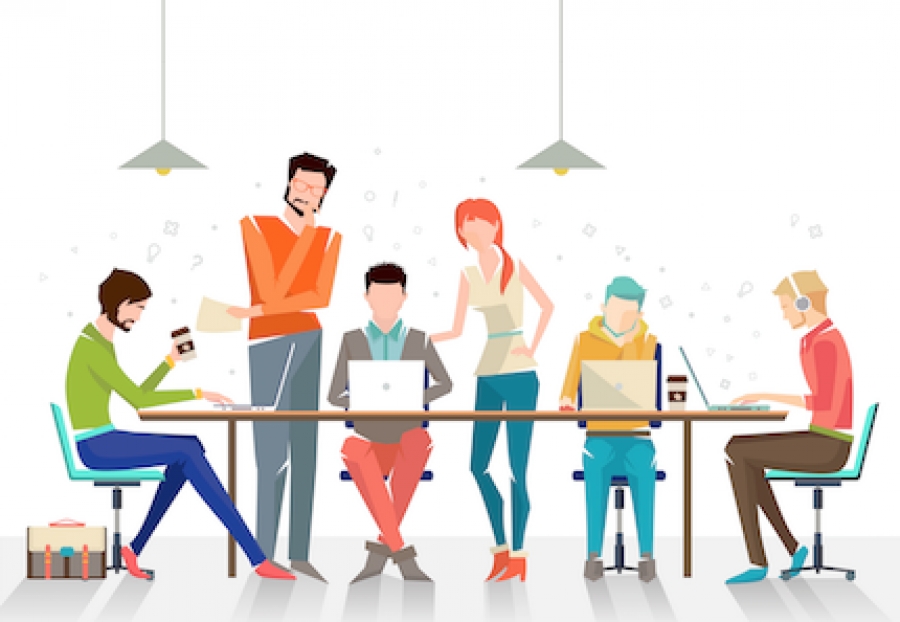 RIESGOS PSICOSOCIALES QUE INFLUYEN EN LA MOTIVACIÓN
Se distinguen dos, los riesgos derivados del contexto de trabajo y los riesgos derivados del contenido de trabajo.
Dentro de los riesgos derivados del contexto de trabajo encontramos; cultura de organización, el papel o rol del trabajador dentro de la organización, el desarrollo de la carrera profesional, el poder de decisión o control, entre las personas en el trabajo y las relaciones entre el trabajo y la familia o entorno social del trabajador.
Dentro de los riesgos derivados del contenido de trabajo, se distingue entre los siguientes: equipos y ambientes laborales, el diseño o concepción de las tareas asignadas a cada supuesto, la carga y ritmo de trabajo y la programación del mismo.
Los expertos en esta materia aseguran que los responsables de las empresas deberían estar atentos a estos fenómenos para prevenirlos, atajarlos en su caso y lograr un mejor clima laboral que repercuta en la motivación de los trabajadores.
EL INCREMENTO DE LA CONFIANZA DEPOSITADA EN LOS TRABAJADORES
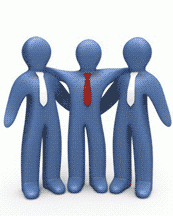 Los planteamientos que postulan que hace falta un aumento de la confianza en los trabajadores insisten en que cada individuo es capaz de desempeñar su trabajo eficazmente, comprometiéndose en el proceso evolutivo.

Esta condición exige cambios importantes en la cultura empresarial y de la propia sociedad, anclados en planteamientos dirigistas, donde se piensa que sólo los mandos son capaces de organizar las labores de forma efectiva: existe una relación directa entre la desconfianza que muestran los altos cargos de las empresas y la creencia de que los empleados son incapaces de organizar las tareas productivas que les competen.
Conclusión
Ante lo expuesto nos queda entonces llevarlo a práctica, considerando lo valioso de cada criterio que de una manera directa e indirecta nos permite tener con mayor argumento los aportes que debe de tener toda gestión de talento humano, toda acción personal se repercute en los demás mayor aun en el ambiente o clima laboral , veamos entonces que la aplicación de un correcto seguimiento al personal a cargo no depende de la empresa sino de nosotros mismos , en nuestras manos está la respuesta , no podemos depender cuan motivados estamos , debemos estar convencidos de lo que somos y cuanto somos como personas y cuan útiles estamos aportando no solo a la empresa que nos debemos sino a la sociedad. 
Que nuestra pertixia permita mejorar, aportar y desarrollar las habilidades y potencialidades en favor de la Institución a la cual nos debemos, La empresa crece cuando el personal crece en conjunto, crece sistema y enfoca a sus colaboradores en el centro del mismo.
Chiavaneto, Idalberto. Gestión del Talento Humano. Disponible: http://www.academia.edu/10644957/Gesti%C3%B3n_del_Talento_Humano
 
Vecino, José. (12 de diciembre 2012). Importancia del área de gestión humana para la empresa Disponible: http://www.degerencia.com/articulo/importancia-del-area-de-gestion-humana-para-la-empresa 
 
Méndez, Juan. La importancia del capital humano en las organizaciones. Disponible: http://www.arearh.com/rrhh/capital_humano.htm 
 
Alfaro, Melida. (2012). Administración de personal. Tlalnepantla, México: Red Tercer Milenio. Disponible: file:///C:/Users/0915428973/Downloads/pdf%20Administracion_de_personal.pdf  
 
http://www.spentamexico.org/v3-n1/3(1)%20143-185.pdf – pag. 150 – disponible
 
Gracera, Guadalupe Disponible: http://oser.wikispaces.com/file/view/TEMA+10+motivacion+en+el+trabajo.pdf
Referencias